Der DifferenzenquotientMittlere Änderungsrate
Der Differenzenquotient
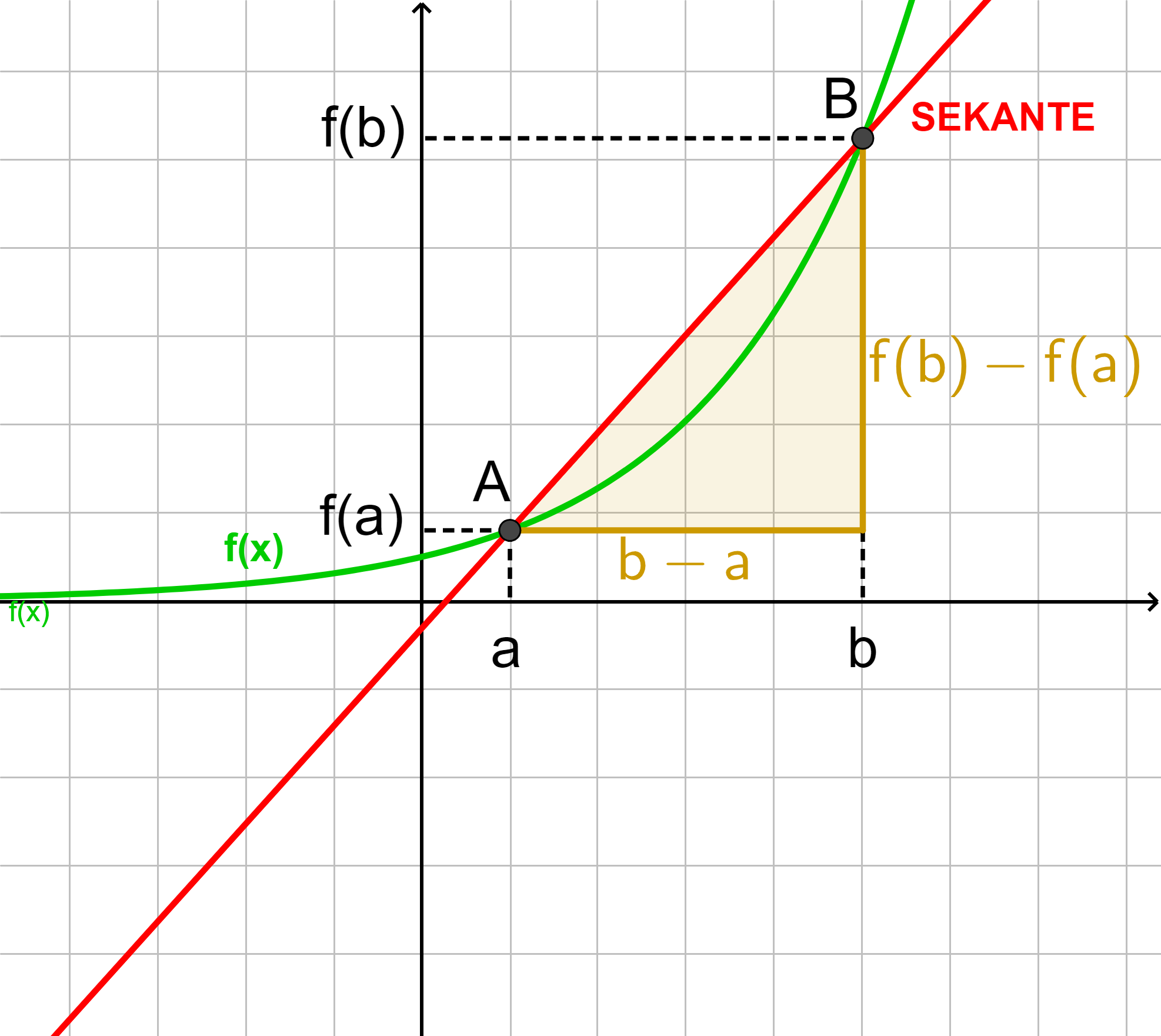 Der Differenzenquotient
Bei linearen Funktionen ist die Steigung IMMER gleich. Somit kann die Steigung mit zwei beliebigen Punkten ermittelt werden, da der Differenzenquotient stets den selben Wert hat.
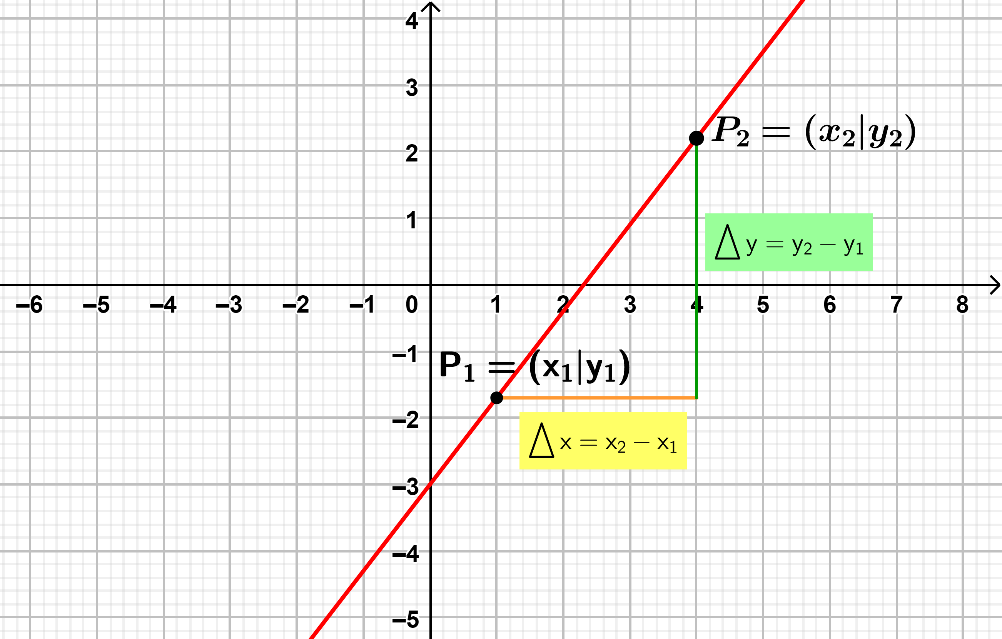 Der Differenzenquotient
Bei Funktionen, bei denen sich die Steigung ändert, ändert sich auch der Differenzenquotient (=mittlere Steigung), je nachdem welches Intervall (zwei Punkte) gewählt werden.
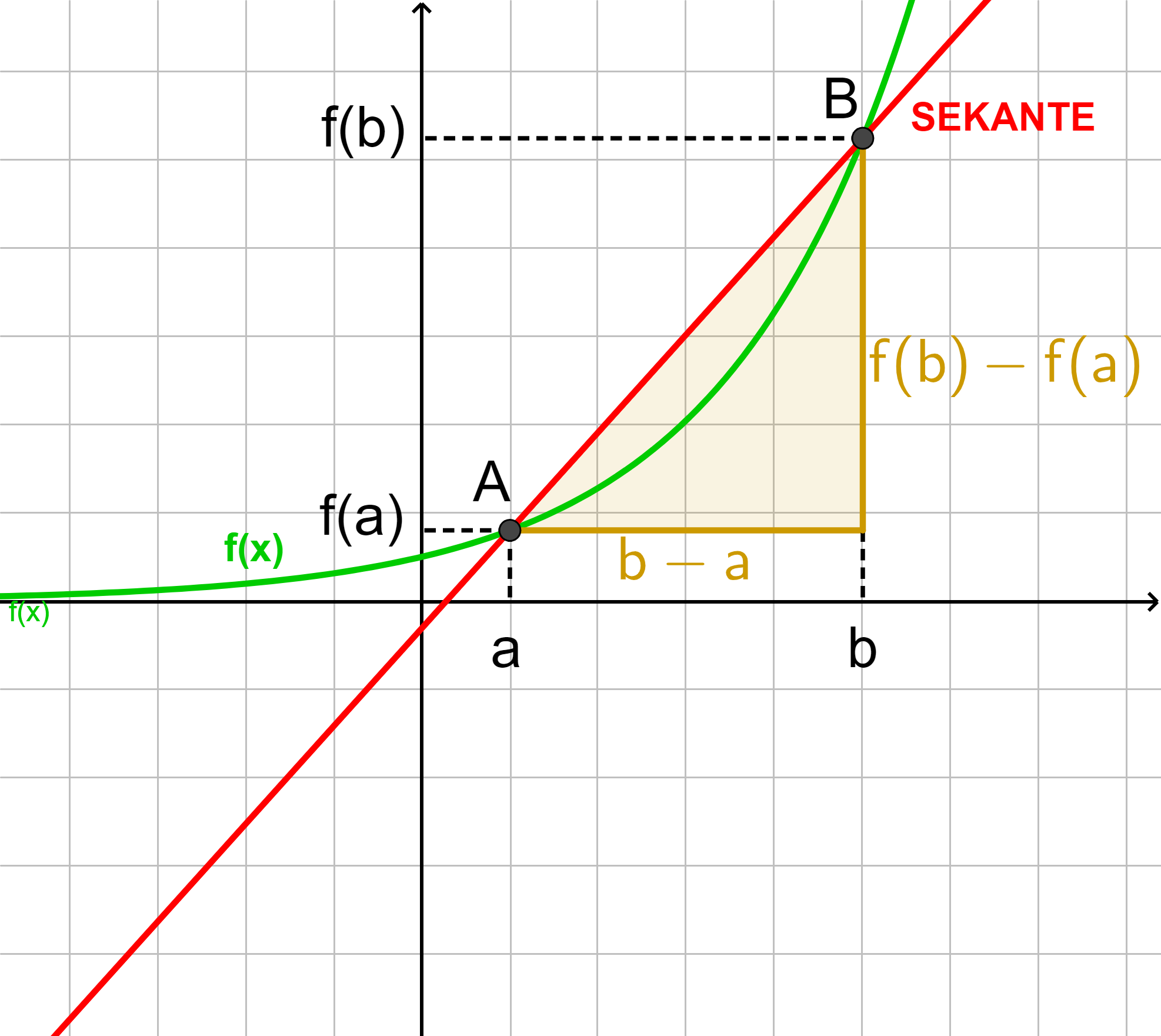 Graphische Deutung
Differenzenquotient 
<->
 Steigung der Sekante
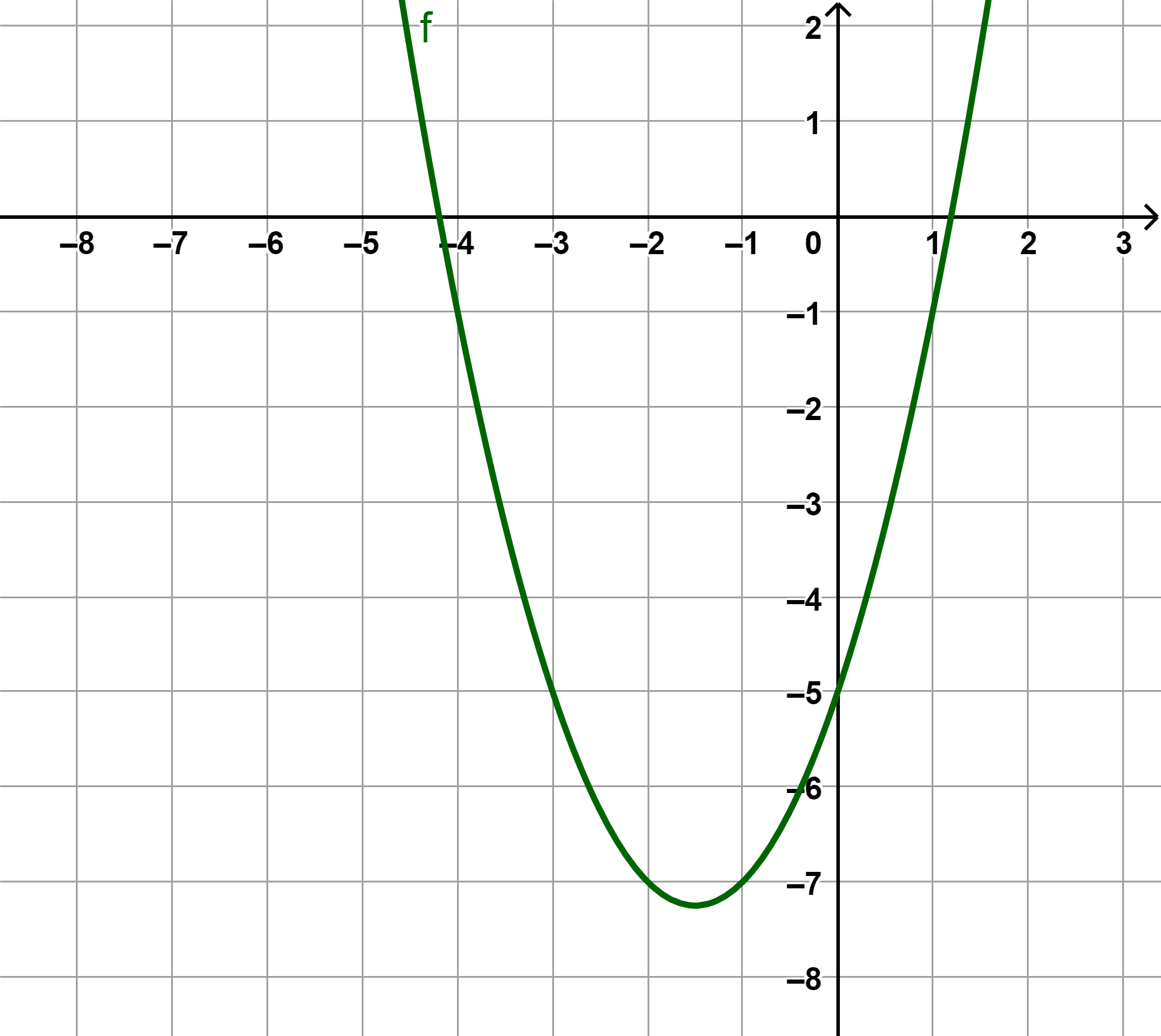 Bemerkung
Bemerkung: Ein positiver Differenzenquotient bedeutet nicht, dass die Funktion auch immer streng monoton steigend sein muss!!!
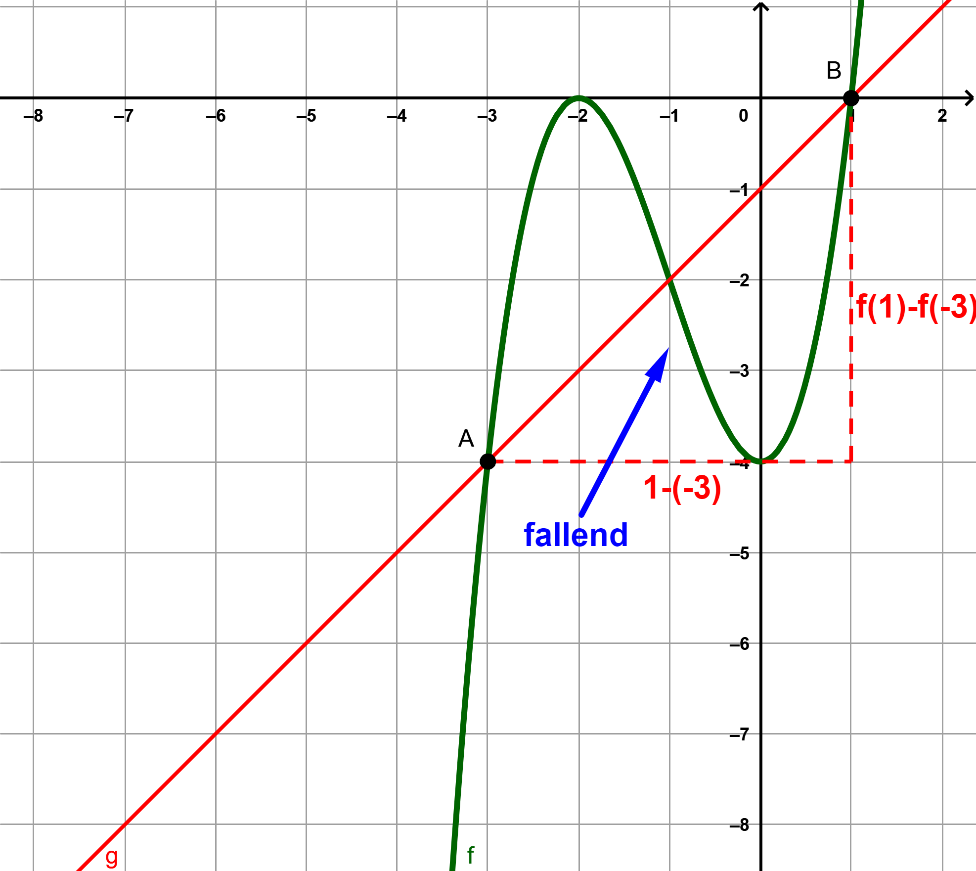 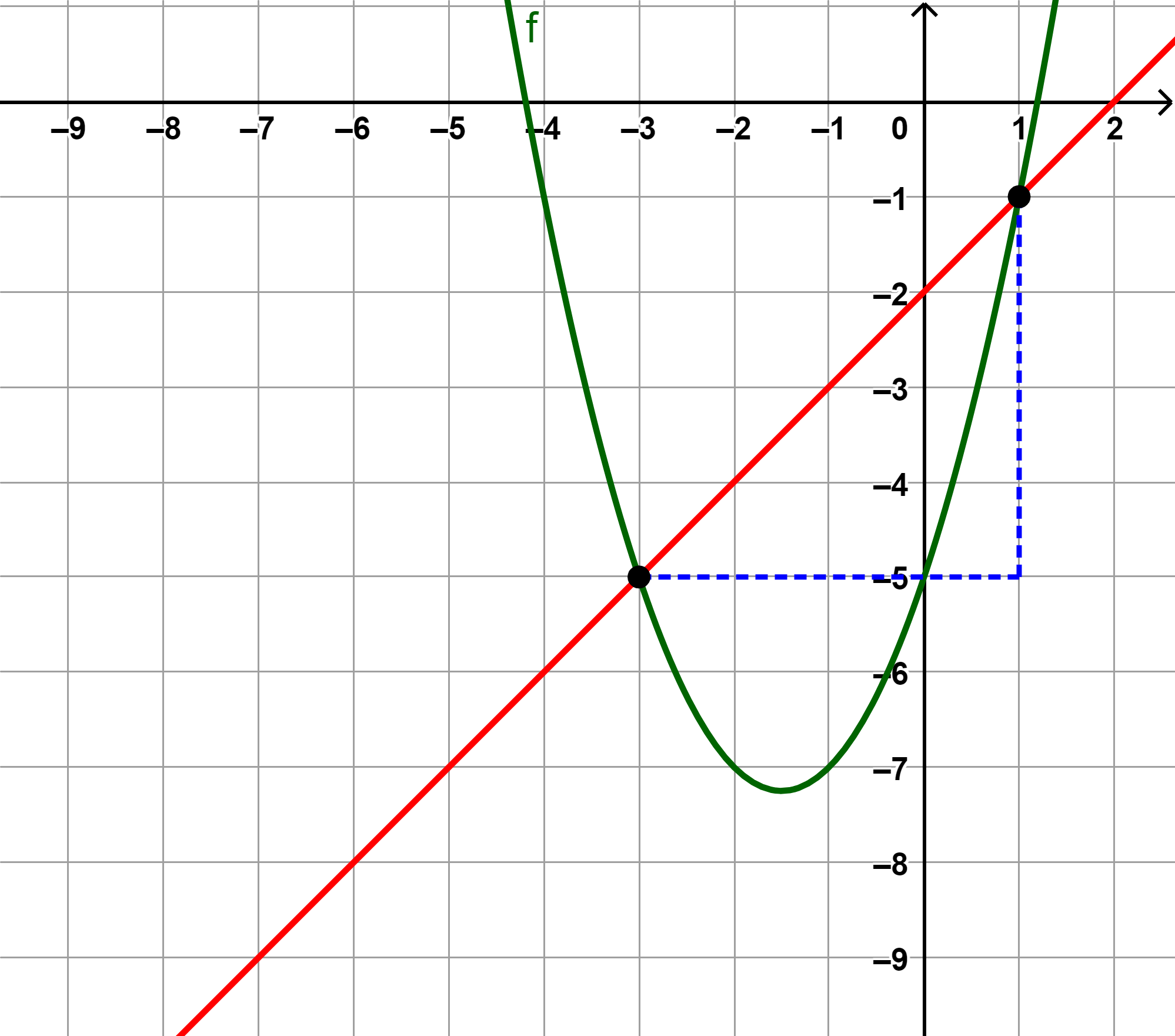 [-3;1]
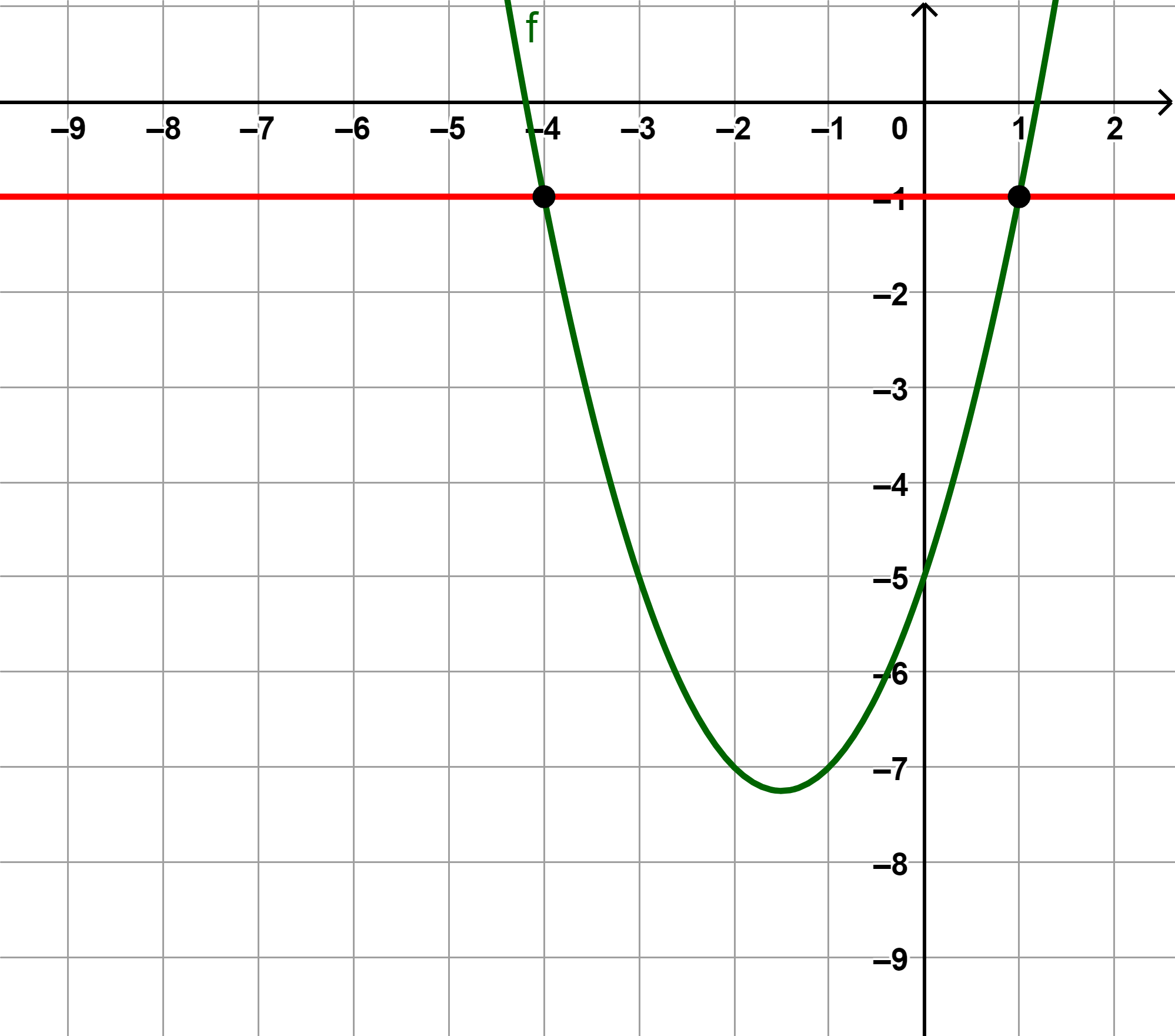 [-4;1]
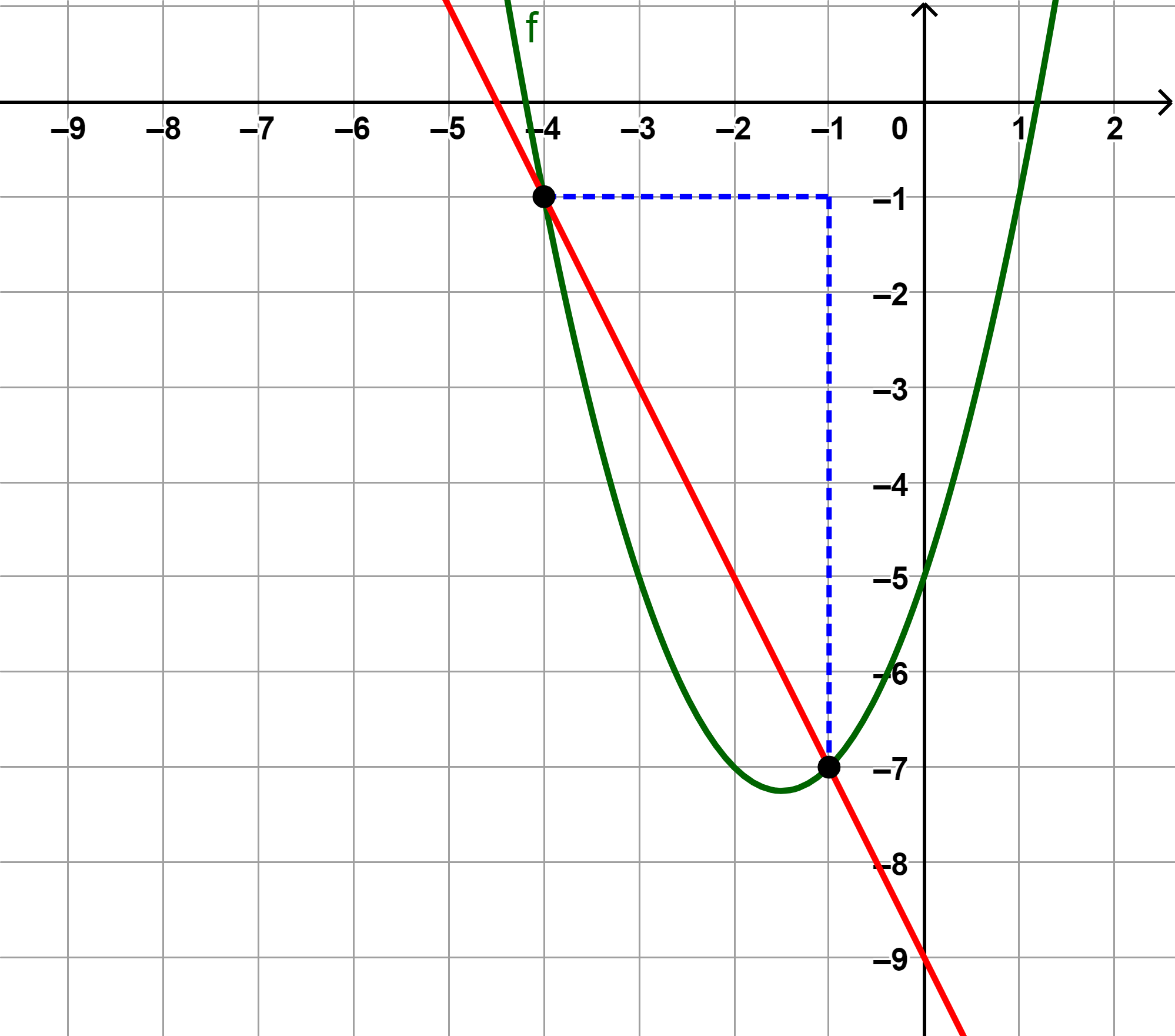 [-4;-1]